КОНФЕРЕНЦИЯ  ШКОЛЬНОГО НАУЧНОГО ОБЩЕСТВА «Корифей»  
                                            МБОУ СОШ № 34.
STONE HENGE
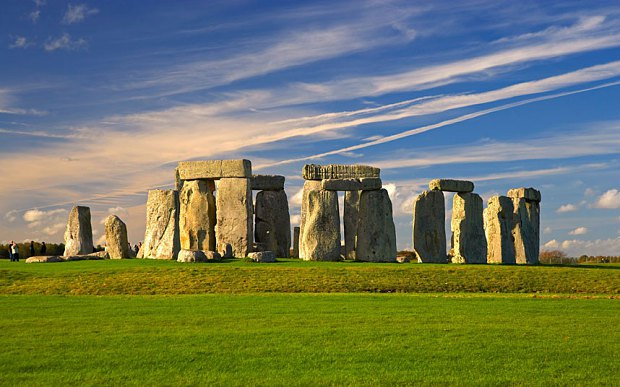 Выполнили:  Кузьмина Ксения Зиновьева Александра Турпуров Матвей 7 «А» МБОУ СОШ №34 Преподаватель:    Соловьева Наталья Ивановна
Г.СТАРАЯ КУПАВНА
                     2018
ЦЕЛЬ: 
 Узнать для чего нужен Stone Henge и почему он так знаменит
ЗАДАЧИ ЭТОГО ПРОЕКТА:

  Найти теории о происхождении STONE HENGE и предположить наиболее вероятную
ПОЭЗИЯ
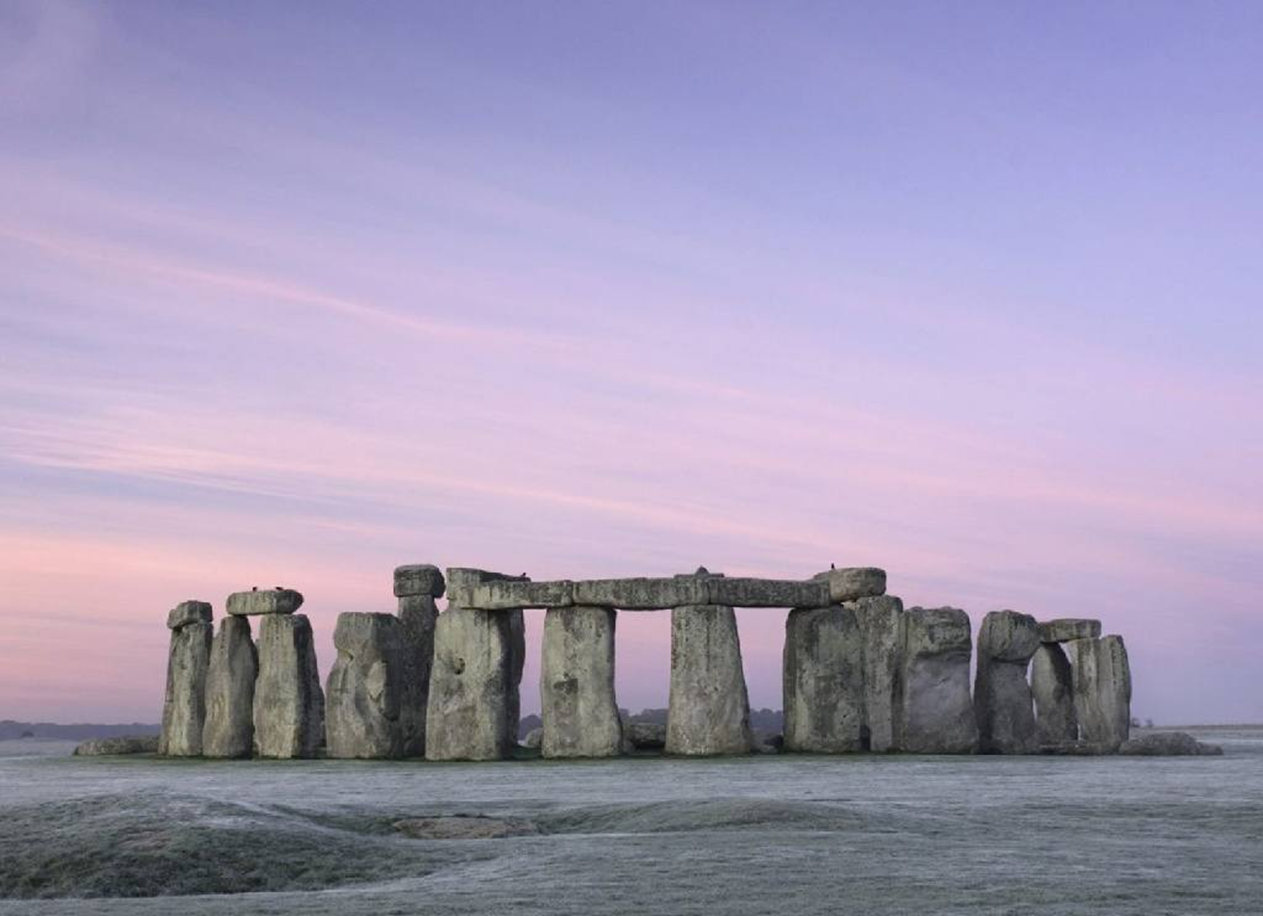 Над Стоунхенджем небо черно – сине
И, кажется, сейчас оно возьмет и упадет,
В мистически неясное сооруженье,
Которое всосет его и там сотрет
Сто тысяч почему, таких же миллион ответов -
Когда, и кто, зачем,
И странно выглядят тут люди как творенья
Пред тем, что неизвестно кем тут создано.
Век двадцать первый электронных революций
Сметает все, не глядя на своем пути
Еще немного и придет бессмертье человека
Но Стоунхендж – он для чего?
ЧТО ТАКОЕ STONE HENGE
Стоунхендж (англ. Stonehenge) — внесённое в список Всемирного наследия каменное мегалитическое сооружение (кромлех) в графстве Уилтшир (Англия). Находится примерно в 130 км к юго-западу от Лондона, примерно в 3,2 км к западу от Эймсбери и в 13 км к северу от Солсбери.
МЕСТОПОЛОЖЕНИЕ
STONE HENGE
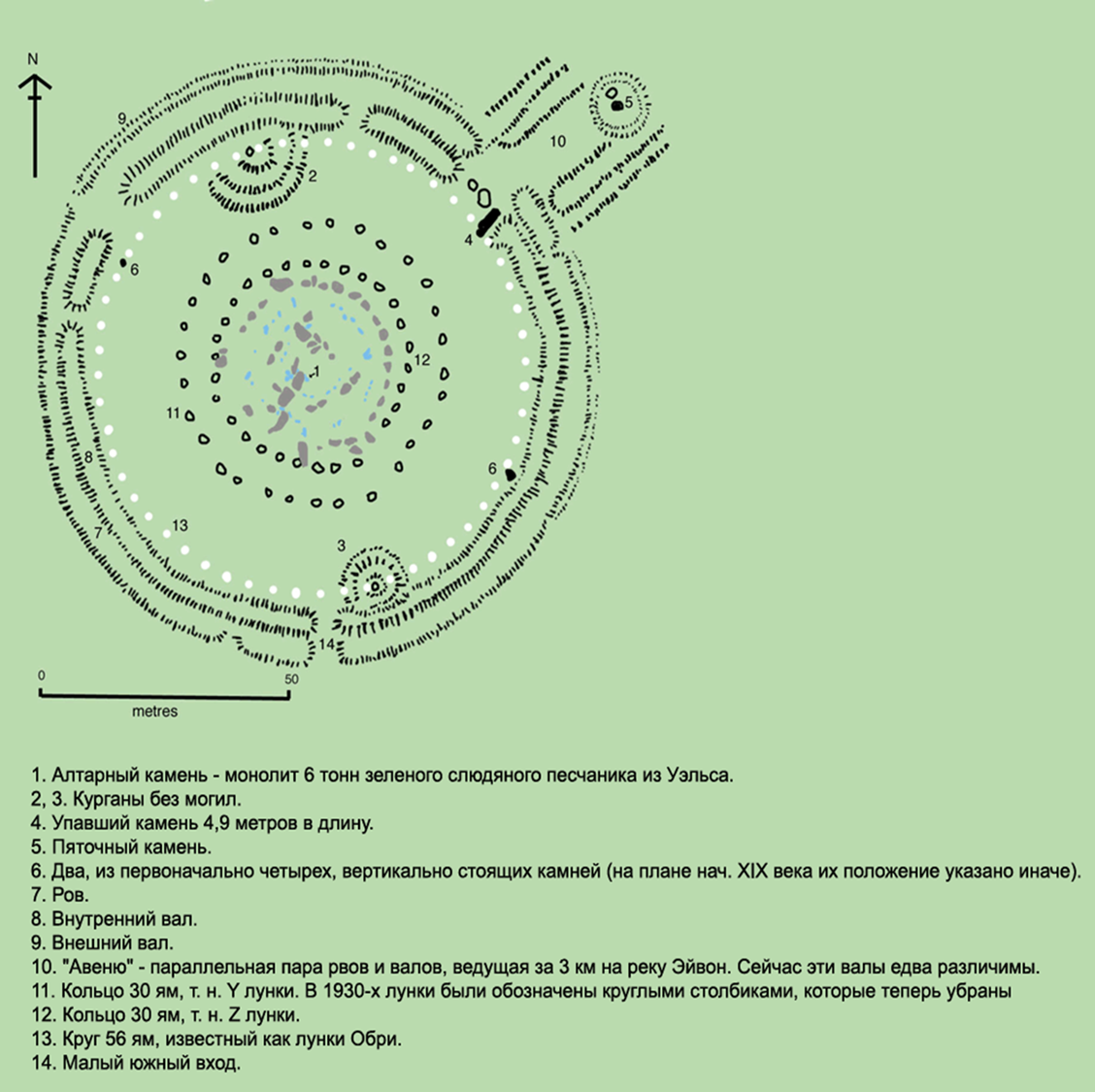 РАСПОЛОЖЕНИЯ КАМНЕЙ НА ТЕРРИТОРИИ SNONE HENG
ИНТЕРЕСНЫЕ ФАКТЫ
Теории происхождения Стоунхенджа
Для чего же был создан этот мегалит?
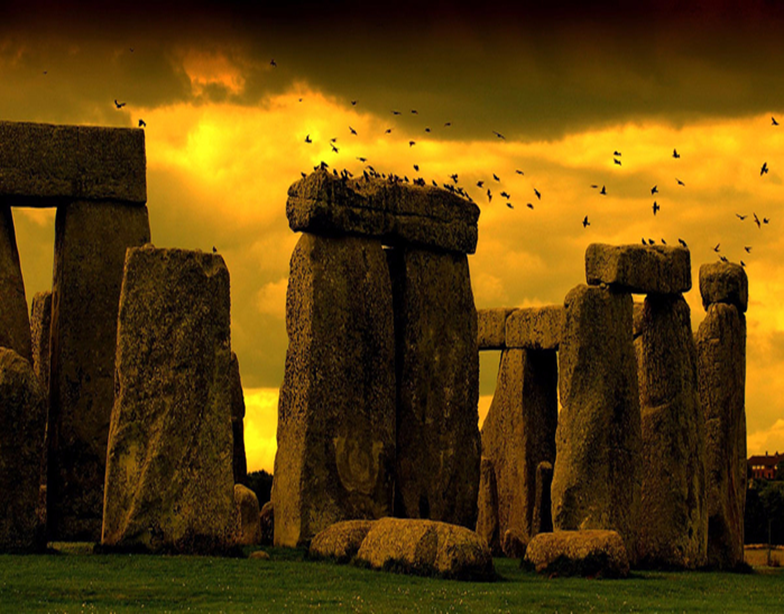 Теория Джона Обри
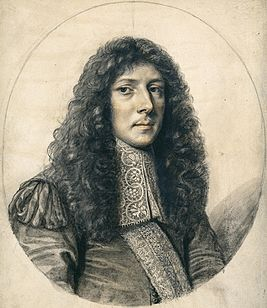 В 1666 Джон Обри предположил, что Стоунхендж построен древними бриттами.
Теория Ричарда Аткинсона
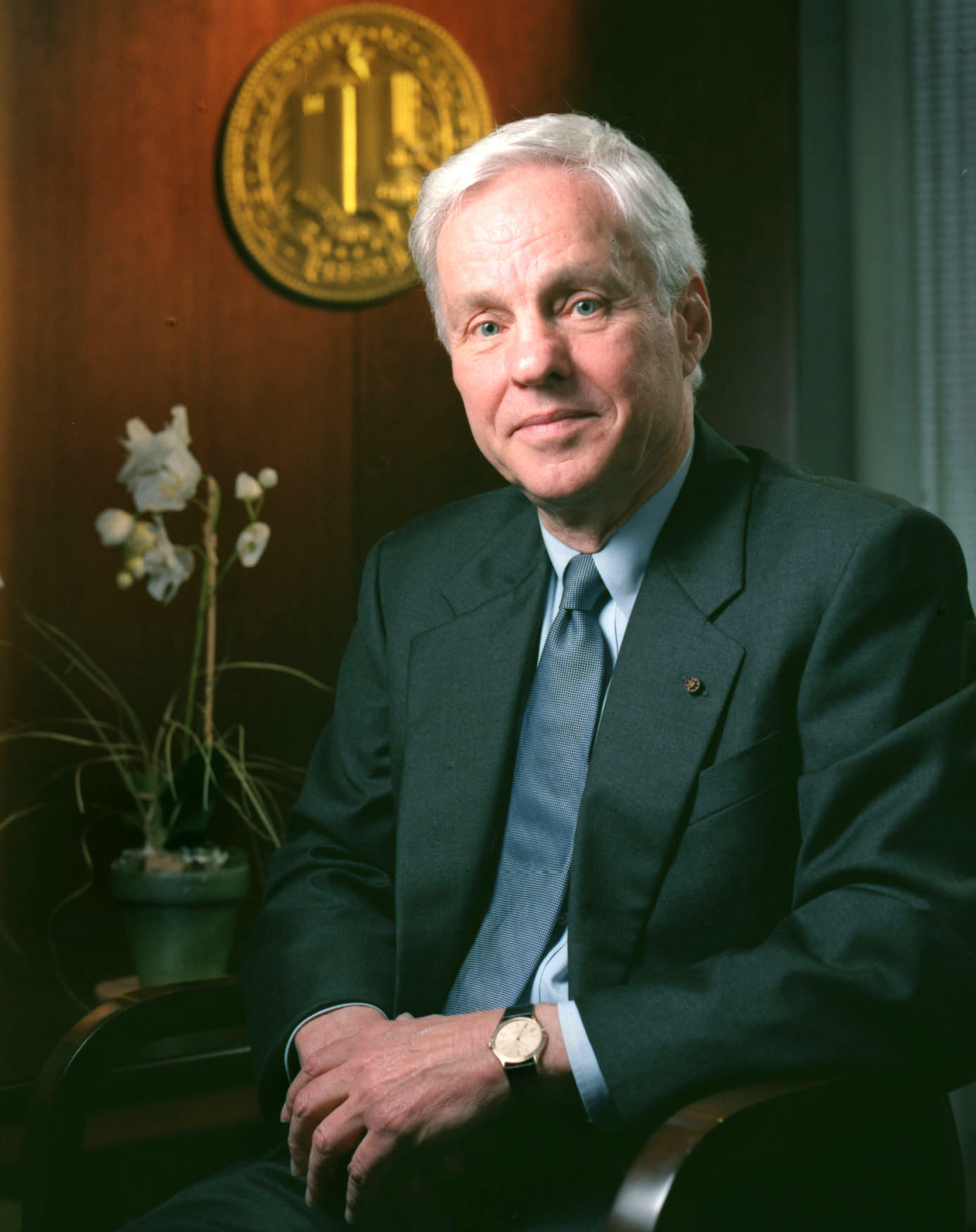 Стоунхендж мог быть построен под влиянием микенской культуры.
Теория Джеральда Хоукинса
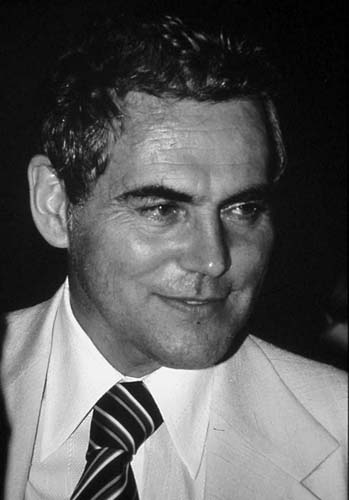 Джеральд Хоукинс из Бостонского университета с помощью компьютерного анализа доказал астрономическое значение Стоунхенджа
ВЫВОДЫ
Проанализировав и сравнив три теории возникновения Стоунхенджа: теории Джона Обри, Ричарда Аткинсона и Джеральда Хоукинса — мы пришли к выводу о том, что теория Джона Обри наиболее вероятна. Он предположил, что Стоунхендж «имеет отечественное происхождение».
Источники
Хокинс Дж. Расшифрованный Стоунхендж. Обсерватория каменного века / Пер. с англ. О. О. Дмитриевой. М.: ЗАО Центрполиграф, 2006. 255
 с. Низовский А. Ю., Непомнящий Н. Н., 100 великих тайн. — М.:Вече, 2002. (100 великих) Celtica.ru [Электронный ресурс]. — Режим доступа: http://www.celtica.ru/content/view/53/148/–Стоунхендж/
Зорина Э. И., Дьячкова Е. М. Анализ теорий возникновения Стоунхенджа // Юный ученый. — 2016. — №4. — С. 16-18. URL: http://yun.moluch.ru/archive/7/523/ (дата обращения: 01.04.2018)